«Использование игровых технологий как средство развития самостоятельности на уроках»
Выполнила 
Кузина Екатерина Васильевна
«Лучший способ организовать внимания подростка связан … с умением так организовать учебную деятельность, чтобы у ученика не было ни времени, ни желания, ни возможности отвлекаться на длительное время…»
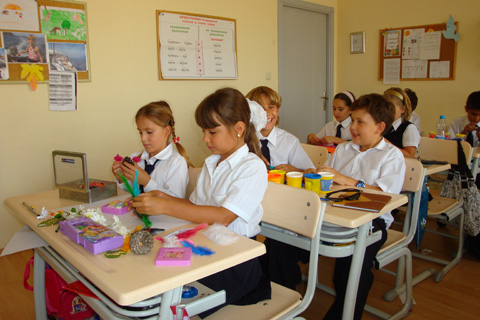 В.А. Крутецкий 
 «Психология»
Цели игровой деятельности
В игре ребенок учится:
Высказывать и оспаривать свое мнение;
Сотрудничать;
Анализировать свою деятельность и деятельность своих товарищей.
Дидактическая игра обладает существенным признаком – наличием чётко поставленной цели обучения и соответствующего ей педагогического результата, которые могут быть обоснованы, выделены в явном виде и характеризуются учебно-познавательной деятельностью.
Игра «путаница»
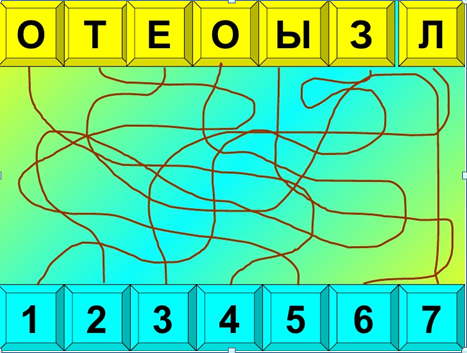 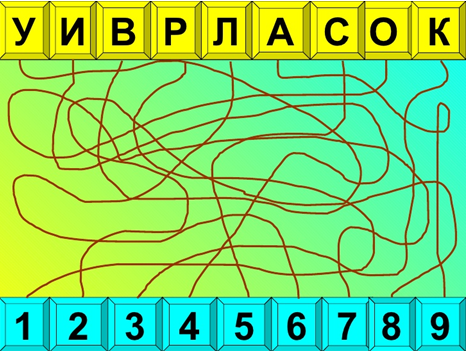 Игра «заполни квадрат»
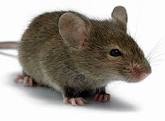 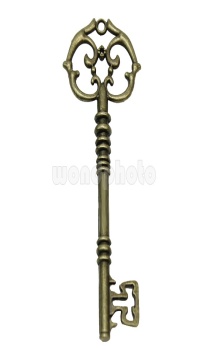 Игра «заполни квадрат»
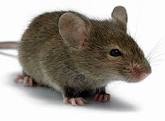 М
Ы
Ш  Ь
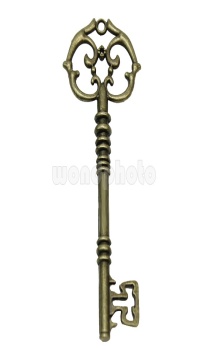 К    Л   Ю   Ч
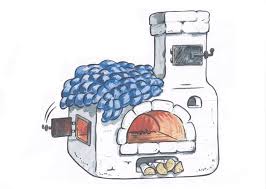 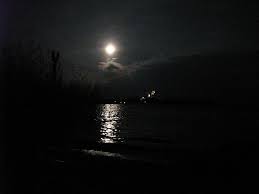 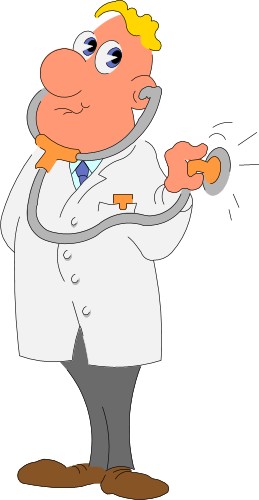 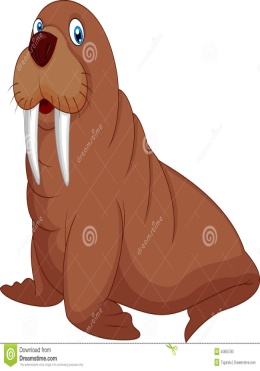 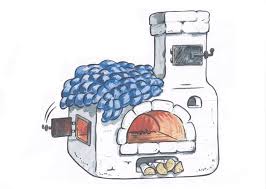 П   Е    Ч   Ь
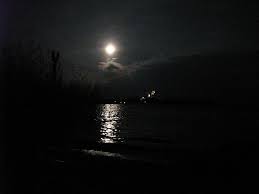 Н     О   Ч    Ь
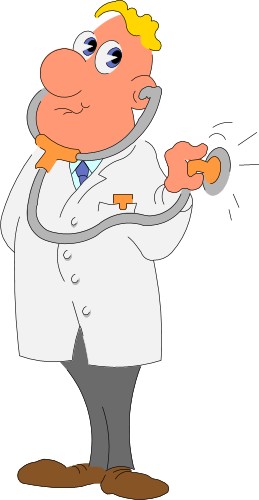 В     Р   А    Ч
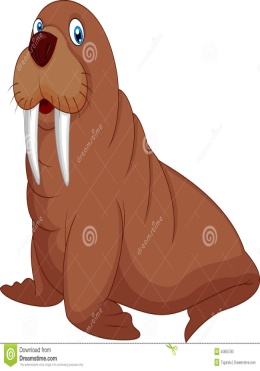 М    О    Р   Ж
ИГРА «Чистая доска»
Посмотрите на доску. Она заполнена различными вопросами. Отвечать на них будете в течение урока. Я время от времени буду спрашивать, готовы ли вы ответить на какой-нибудь из вопросов. Если вы даёте правильный ответ на него, то вопрос стирается. Задача  в этой игре состоит в том, чтобы в концу урока доска оказалась чистой.
Игра  «Сложи словечко»
Рыбу ловит - ______
Сам летает - ______
Листья падают  - ______
Везде ходит - ______
Пыль сосёт - ______
Игра  «Сложи словечко»
Рыбу ловит - рыболов
Сам летает - самолёт
Листья падают  - листопад
Везде ходит - вездеход
Пыль сосёт - пылесос
Игра «Кто больше?»
Машина, самолет, Маша, Жучка,
Байкал, лопата, Мурка, Москва
А) По именам;
Б) Название городов, рек;
В) Клички животных;
Г) Большая и маленькая буква.
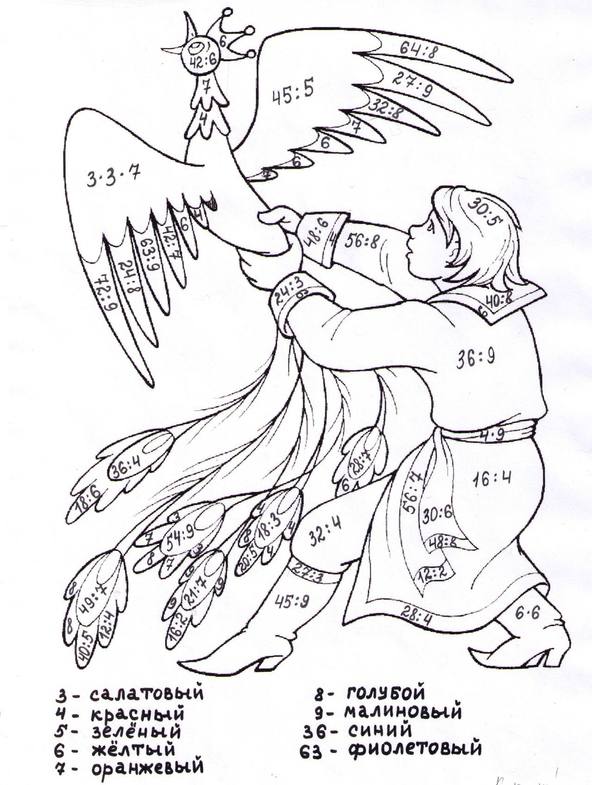 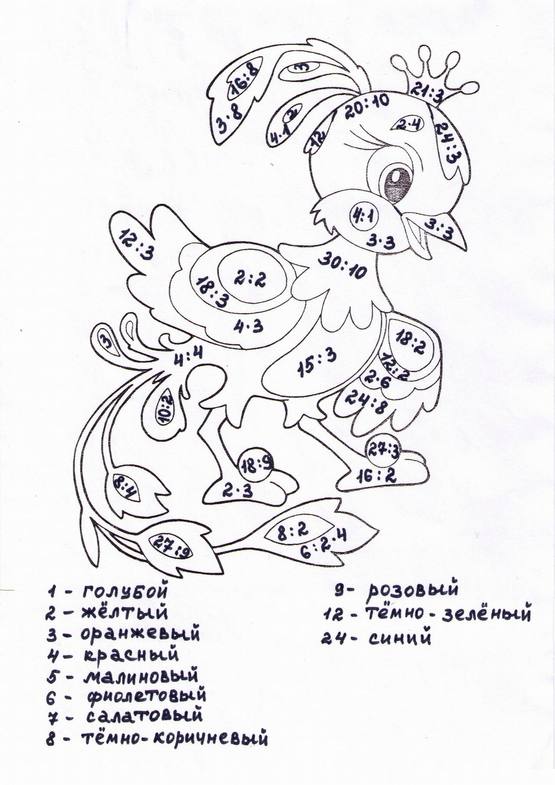 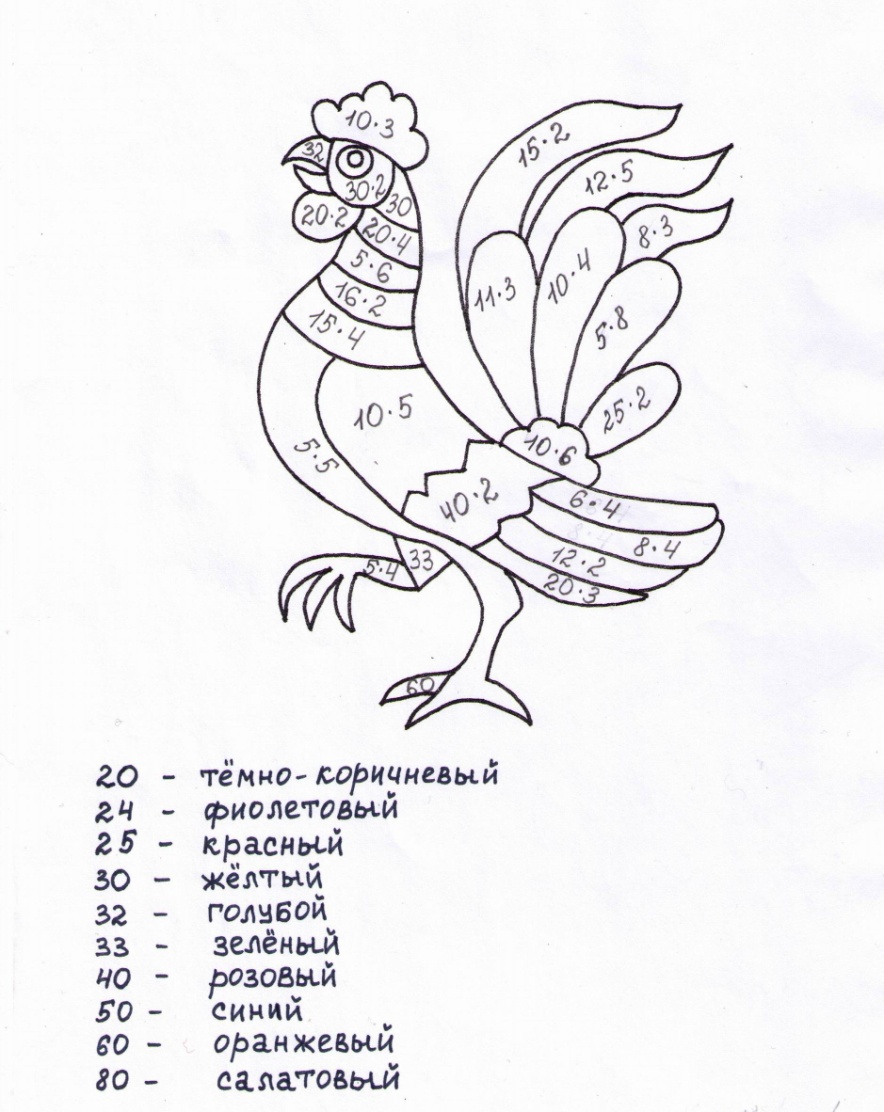 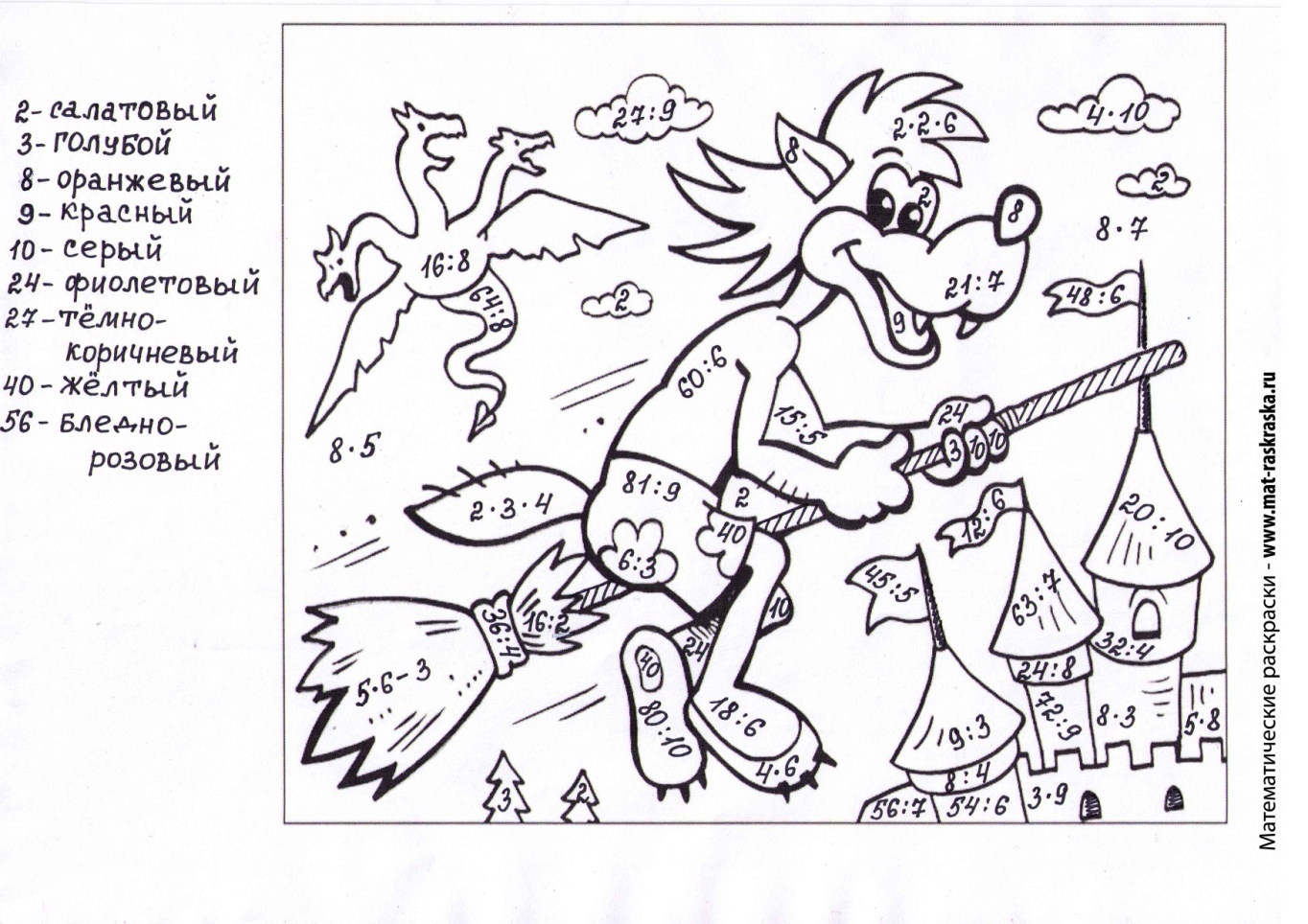 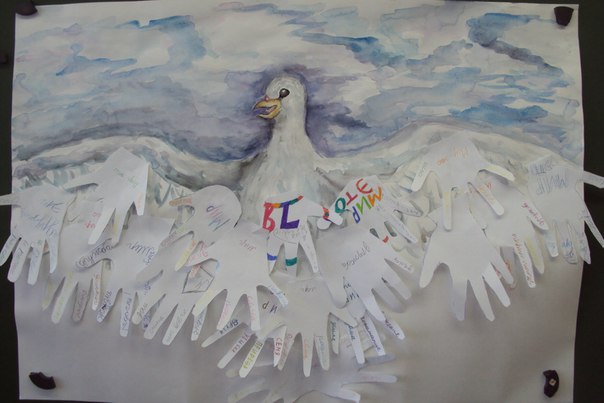